Extreme Numeracy
clip
Colomendy 2013
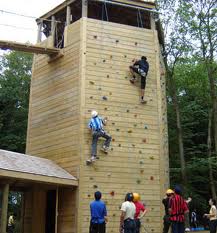 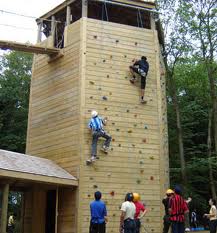 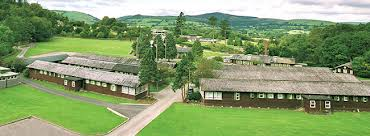 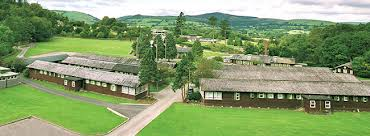 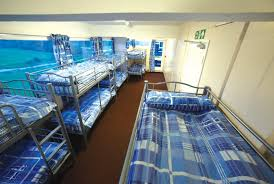 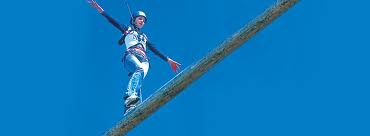 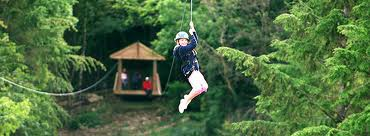 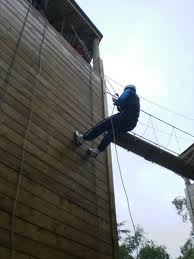 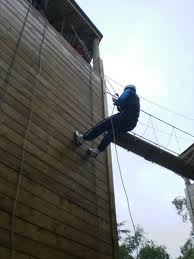 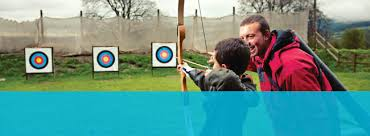 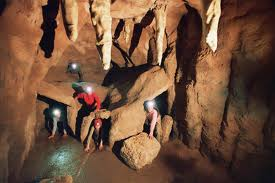 Who and Why
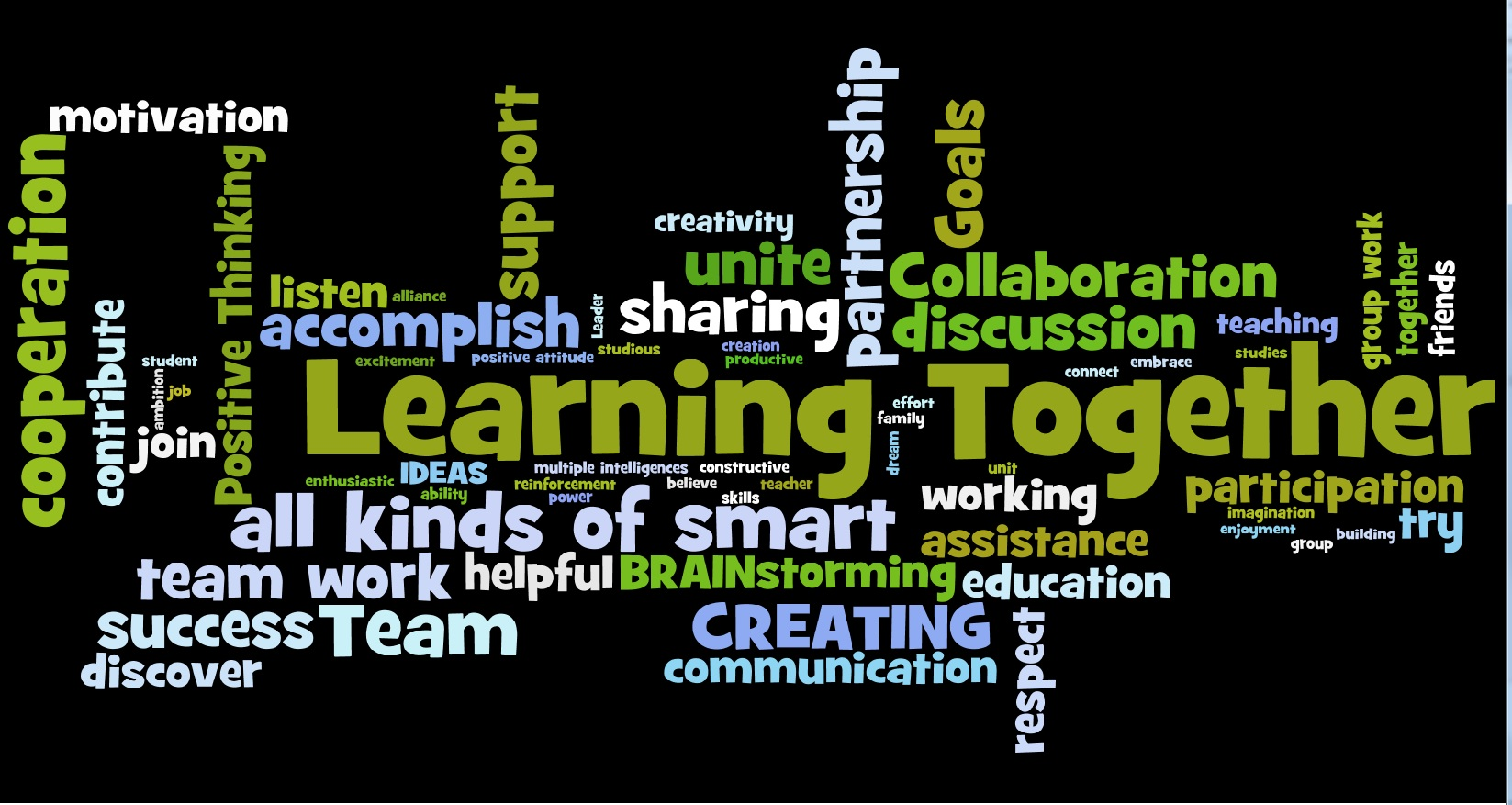 Numeracy Session
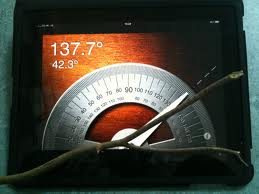 Active learning
1:1 support throughout
Core number skills
Fun
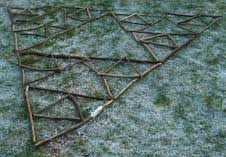 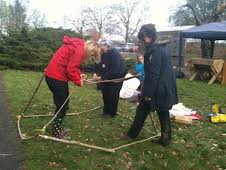 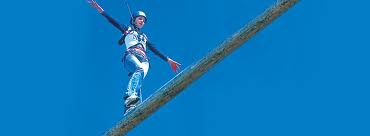 Extreme Activities
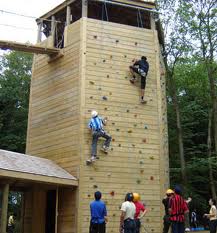 Developing trust
Building confidence
Having fun
Overcoming fears
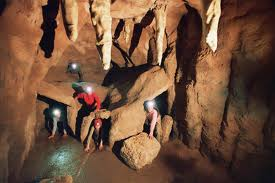 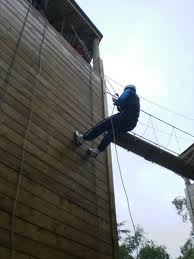 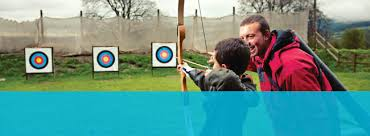 Item List
Things you’ll need:
• Toiletries etc (please note deodorants must be 
roll-on, no aerosols).
• Old clothes for activity sessions – (long-sleeved shirts, trousers and closed-toe shoes are required for nearly all sessions so bring plenty.) Clothes shoes and underwear for other times.
Plenty of spares – check (but don’t rely on) Weather report
• Waterproof clothing (jacket, trousers and 
wellingtons).
• Large plastic bag for dirty clothes.
• A bath towel.
• Sunglasses, sun cream and hat in summer.
• Gloves, hat and scarf in winter.
• Pyjamas and slippers.
• A named water bottle (essential in summer).
Things you won’t need
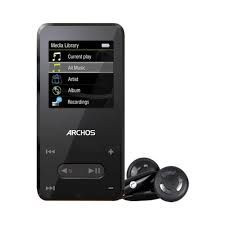 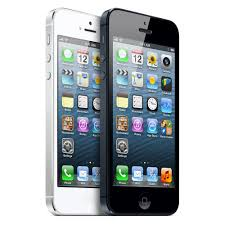 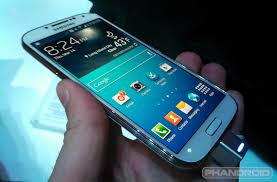 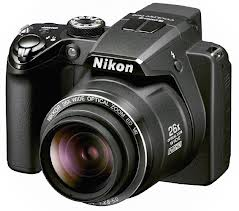 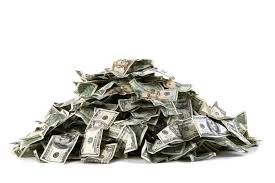 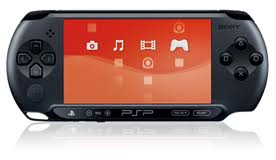 All items are taken at your own risk!!!
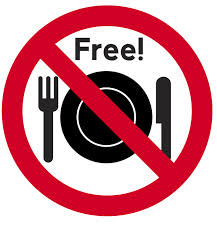 The small print
There’s no such thing as a free lunch.


Year 7 payment – Mathletics


Year 9 payment – Teaching support
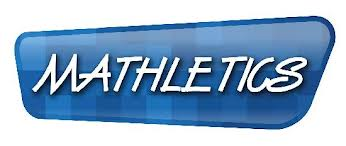 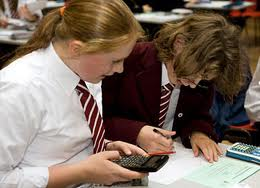 Have Fun !!!!!!!
Dietary / Medical requirements